19th Meeting of the South West PacificHydrographic CommissionNational Report
NIUE
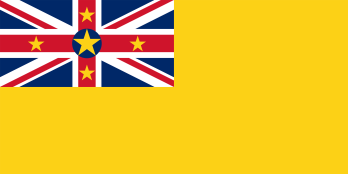 Main achievements during the year
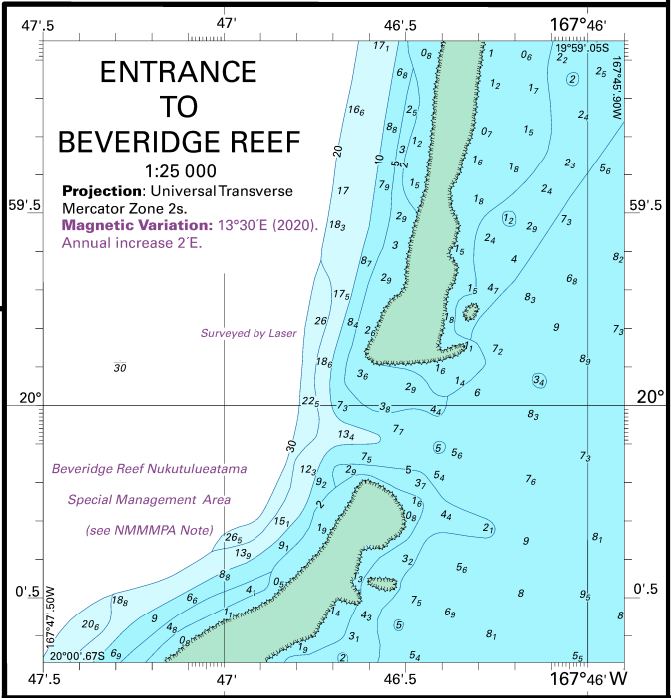 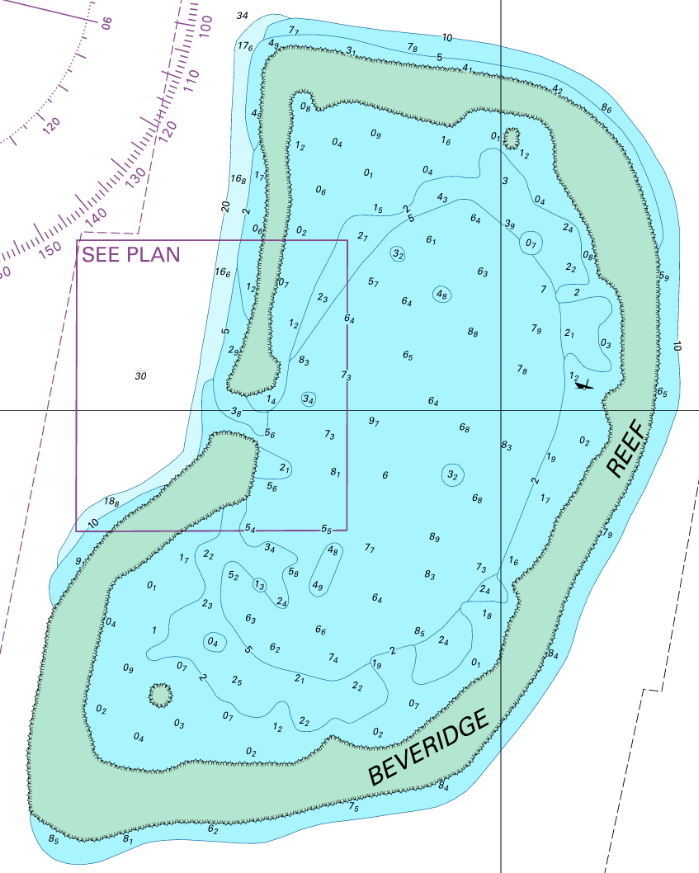 NU131 Niue and Beveridge Reef
2
Main achievements during the year
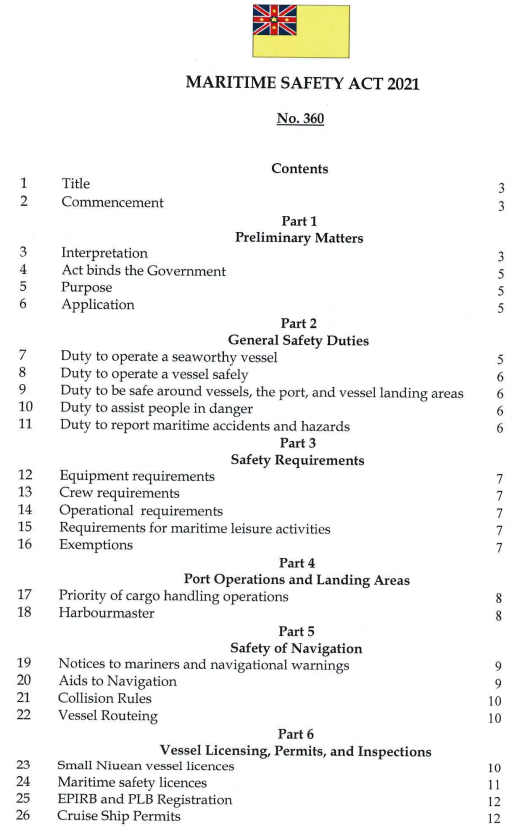 Maritime Safety Act 2021

Section 19: Notices to mariners and navigational warnings
Section 20: Aids to Navigation

No anchoring within any submarine cable or pipeline protection zone
3
Main achievements during the year
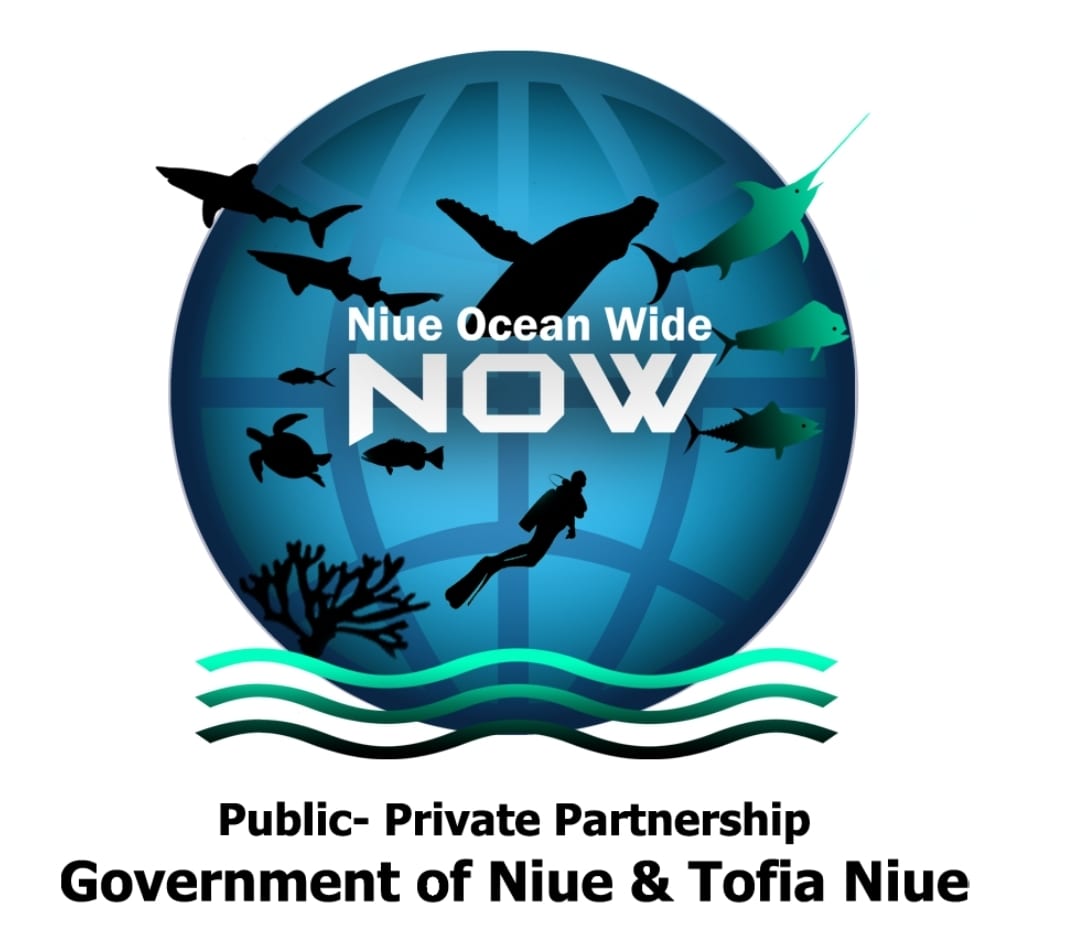 Marine Spatial Management 
Plan
4
Main challenges
Capacity building for staff
	Marine radio operators 
	MSI for stakeholders

Delays to project implementation 
	Expansion of the VHF network

Maintenance and installation of aids to navigation
5
Future focus
Capacity building for staff
	
Expansion of the VHF network

Maintenance and installation of aids to navigation

Implementation of the Maritime Safety Act 2021

Re-installation of the tide gauge

Sustainable Financing Strategy under the NOW Project
6